Colegio Jean Piaget
Mi escuela, un lugar para aprender y crecer en un ambiente saludable
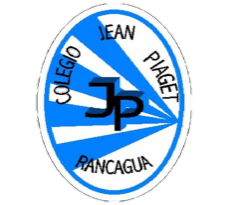 PLANIFICACIÓN  CLASES VIRTUALESSEMANA N°30FECHA : Octubre 2020Ciencias Naturales 2° Básico
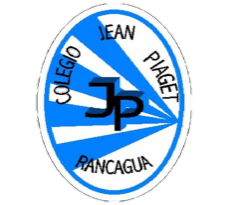 Reglas clases virtuales
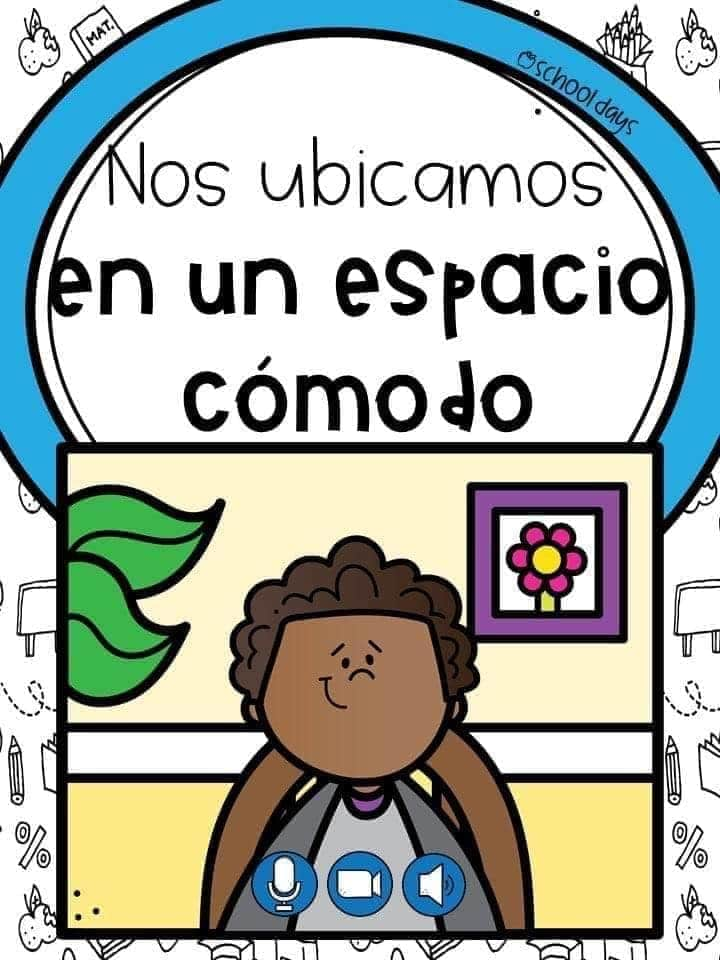 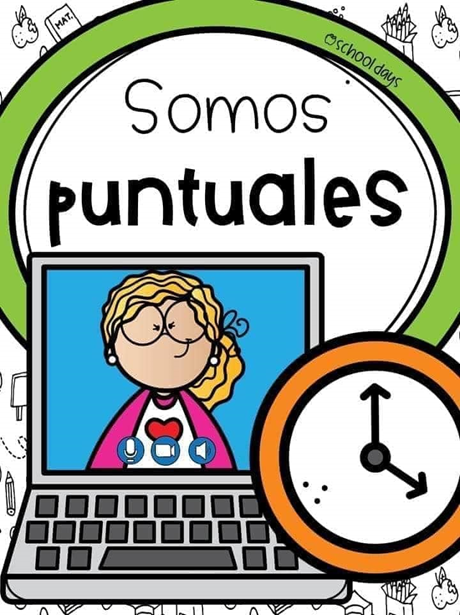 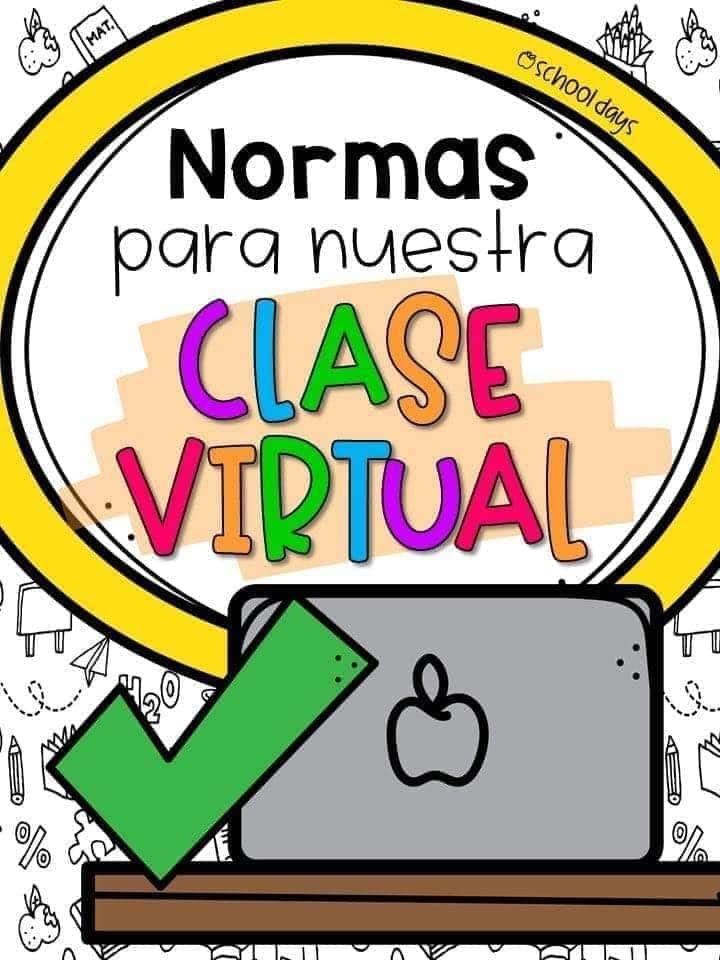 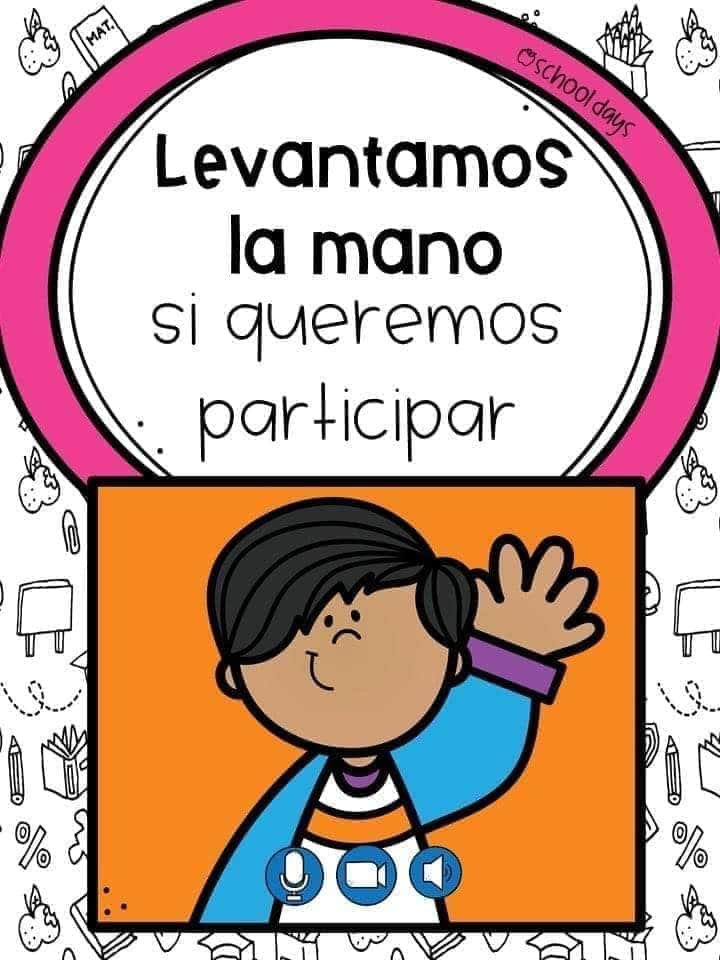 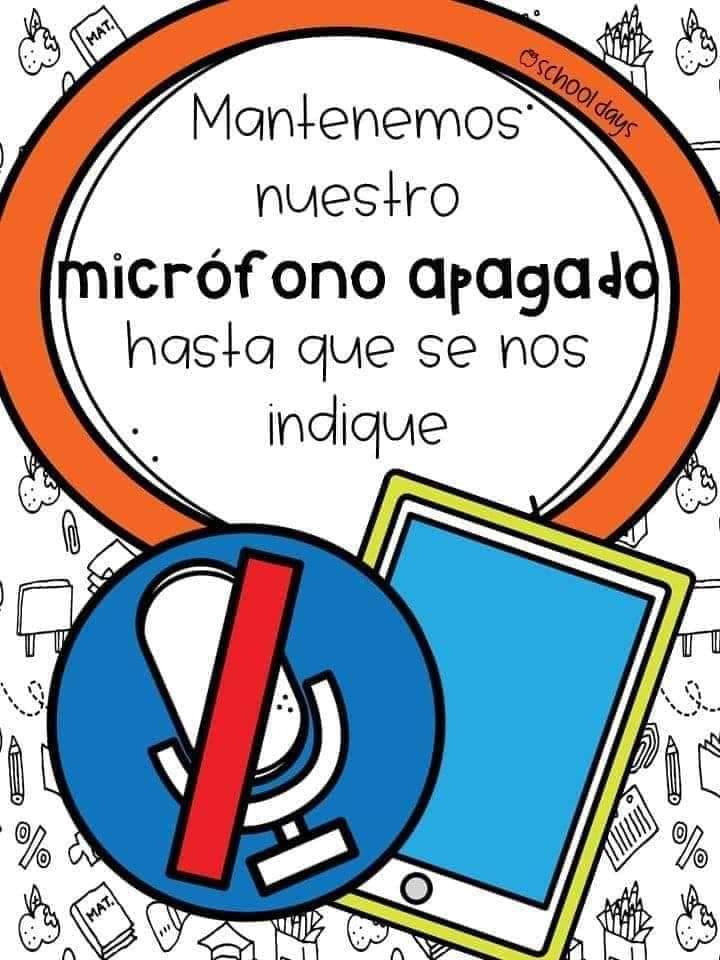 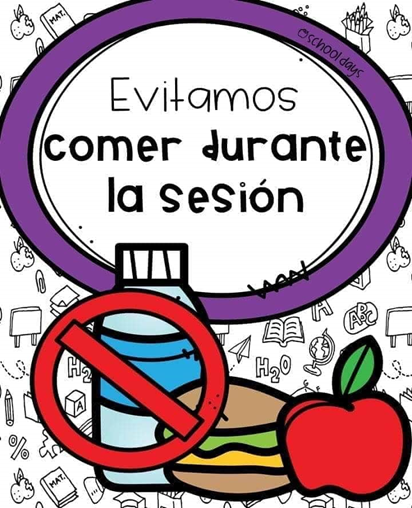 Importante:
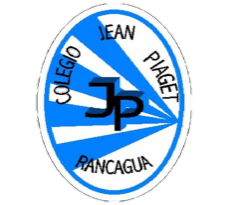 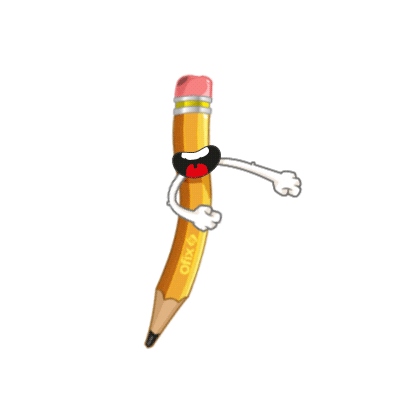 Cuándo esté la animación de un lápiz, significa que debes escribir en tu cuaderno
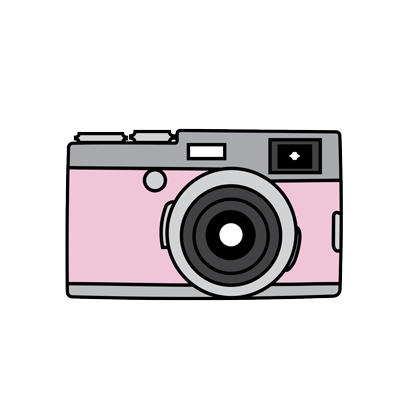 Cuándo esté esta animación de una cámara fotográfica, significa que debes mandar reporte sólo de esa actividad (una foto de la actividad)
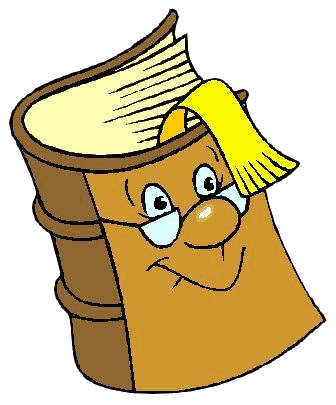 Cuándo esté esta animación de un libro, significa que debes trabajar en tu libro de ciencias.
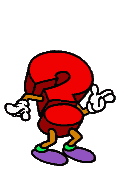 Cuándo esté esta animación de un signo de pregunta, significa que debes pensar y analizar, sin escribir en tu cuaderno. Responder de forma oral.
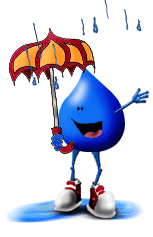 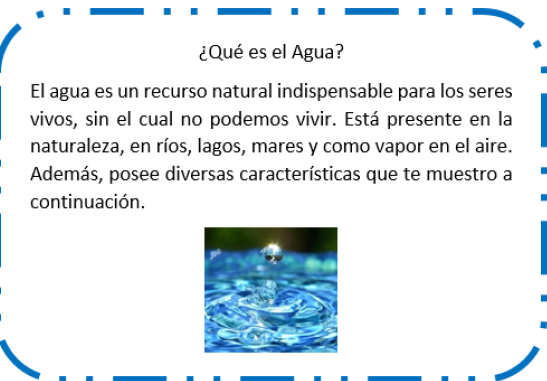 ¿Podrías decir que forma tiene el agua?. Comenta con la clase.
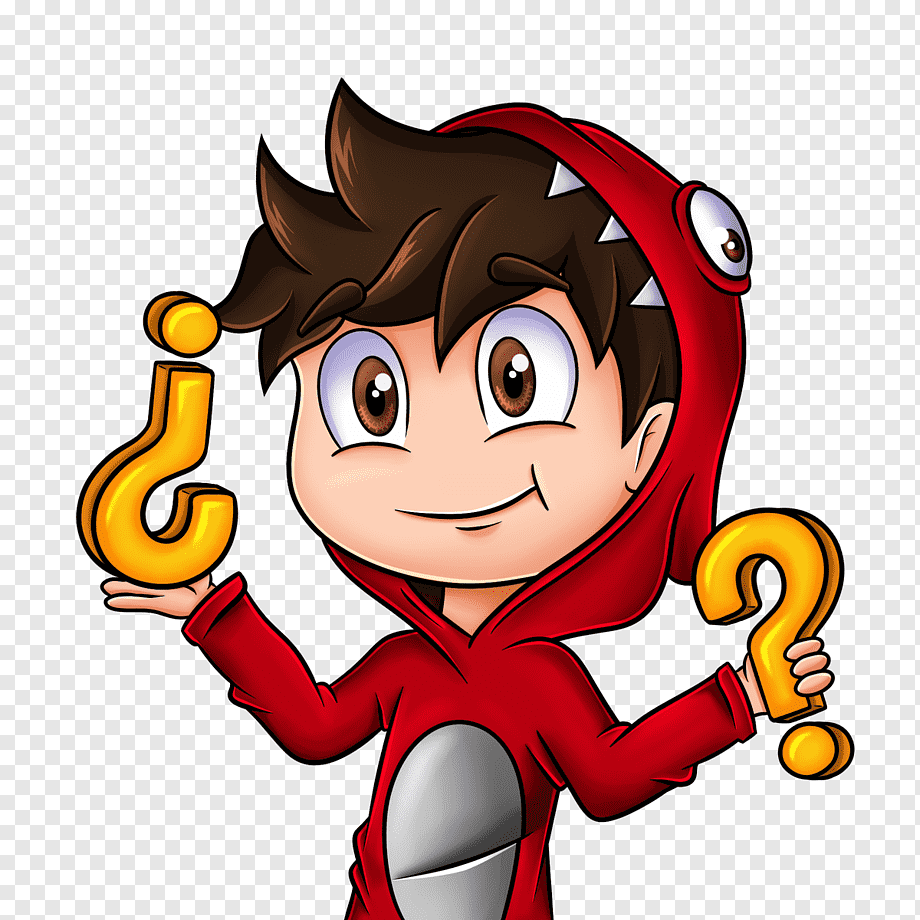 Comprobemos lo visto anteriormente
Para averiguarlo necesitaras los siguientes materiales.
Una jarra de agua 
tres vasos transparentes
o recipientes de diferente tamaño.
Leche 
Jugo en polvo
Registra tus observaciones, a través de dibujos, en una tabla como la siguiente, con el fin de fundamentar mejor tus observaciones.
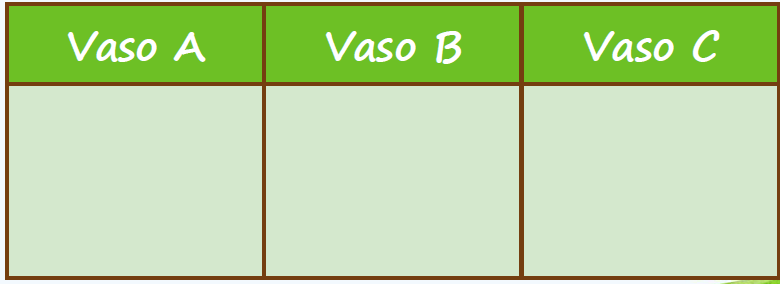 Dibuja la tabla anterior en tu cuaderno de ciencias naturales y comenta tus observaciones.
Pon agua en la jarra y vierte la misma cantidad de agua en cada vaso, para luego observar lo que ocurre con la forma de la misma en cada caso.
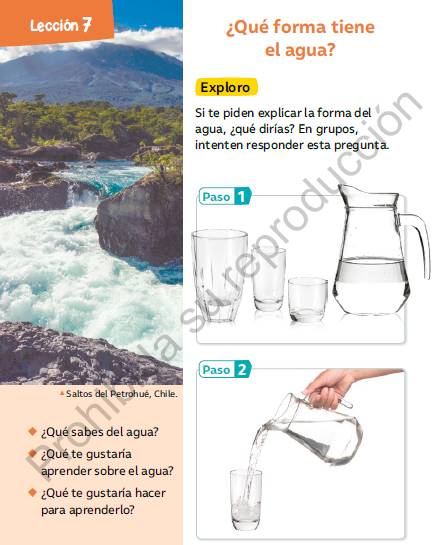 100
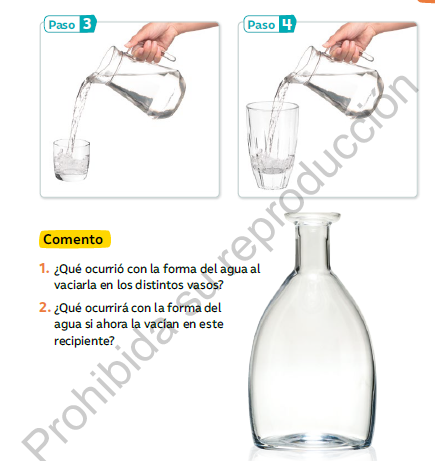 101
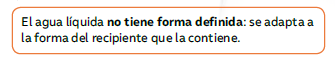 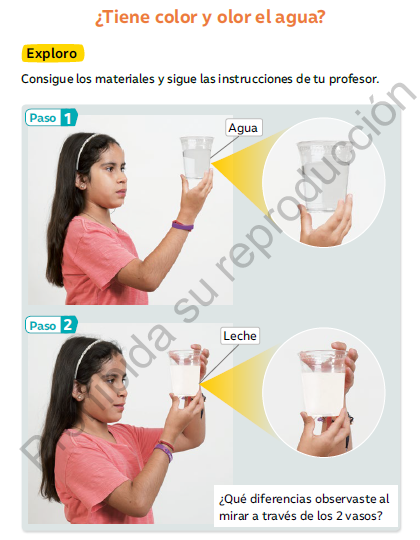 102
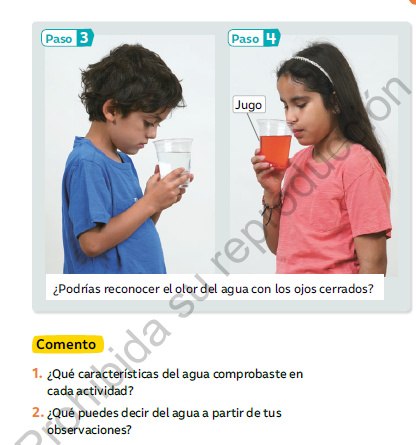 103
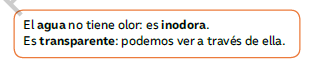 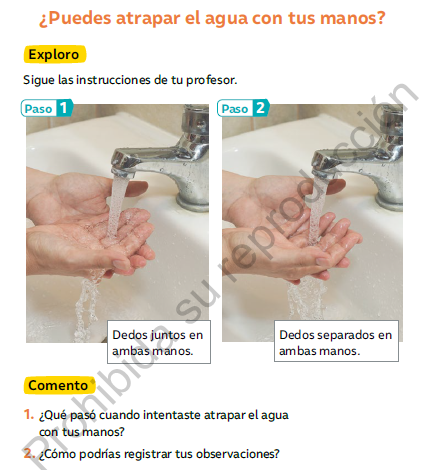 104
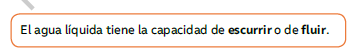 ATENCIÓN A LAS CARACTERISTICAS DEL AGUA
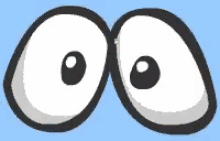 https://www.youtube.com/watch?v=FbnTccEBB2Y
Características del agua
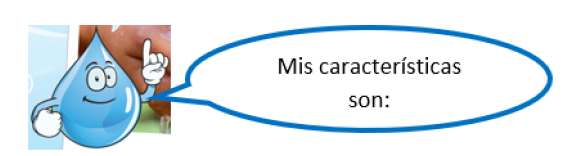 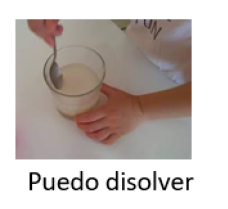 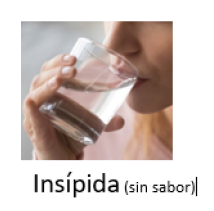 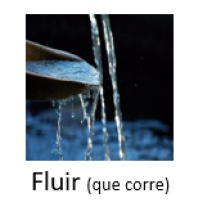 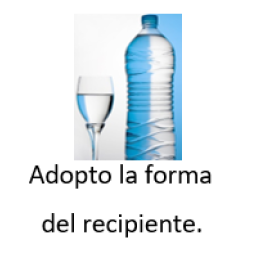 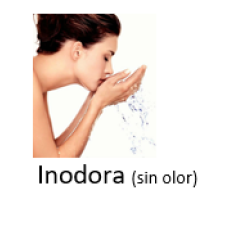 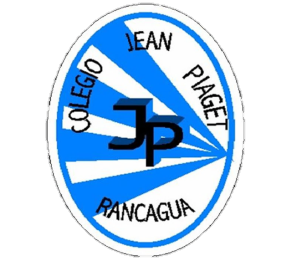 TICKET DE SALIDA
ASIGNATURA Ciencias Naturales 
SEMANA 29
CIERRE
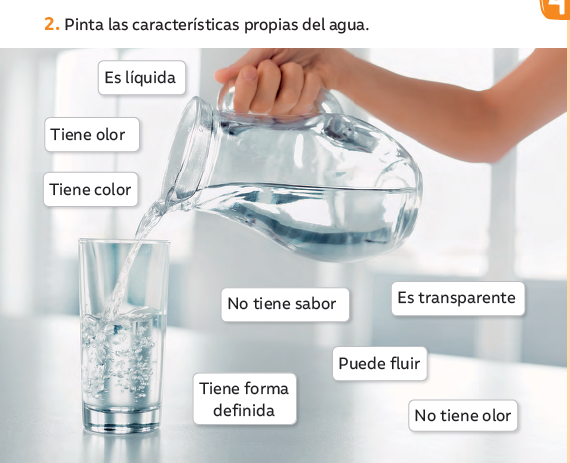 69 cuaderno de actividades
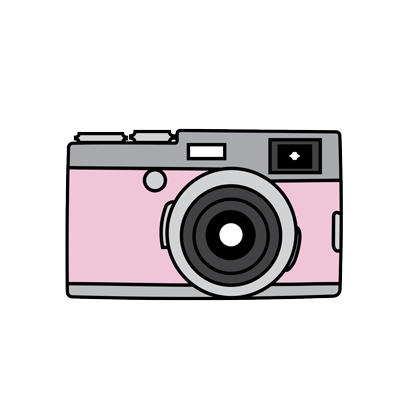 Enviar fotografía de este ticket de salida al: 
Correo:Isabel.gomez@colegio-jeanpiaget.cl (2do.A)
Priscila.salas@colegio-jeanpiaget.cl  (2do.B)
: